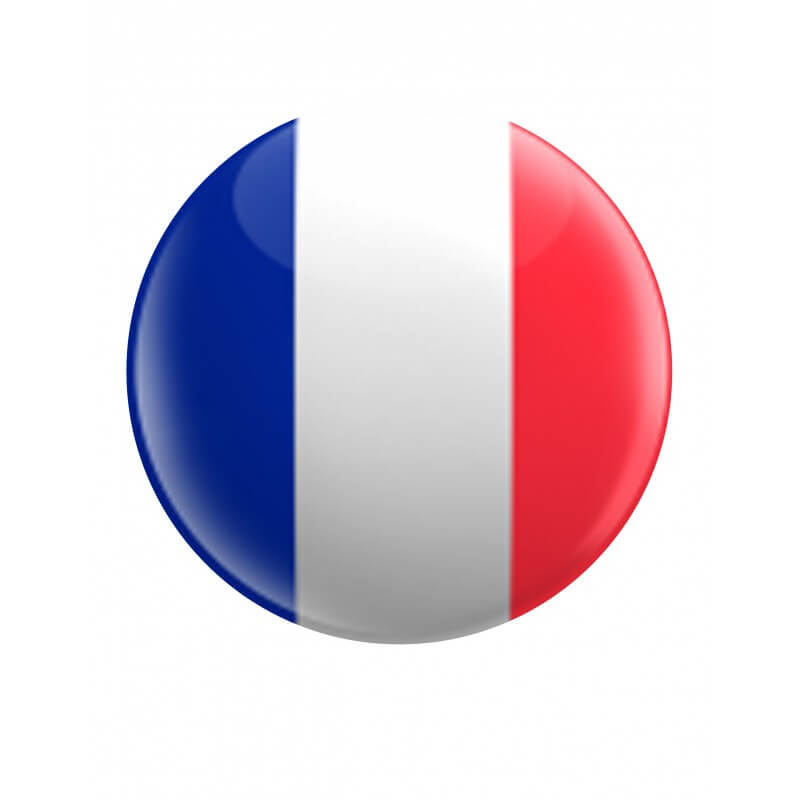 Français
10 classe
Thème: 
Quand et comment  remplir les formulaires?
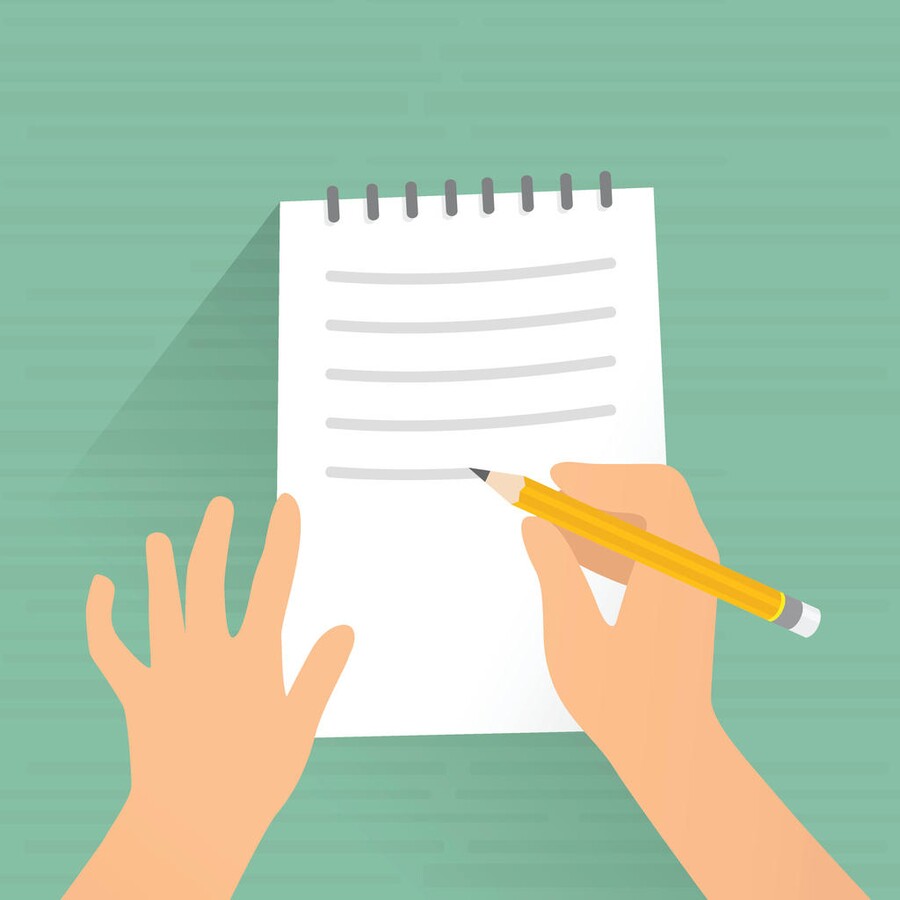 Quand  et  comment  remplir  les  formulaires?
Questions: Les formulaires, ça c’est  quoi? Quels types de formulaires pouvez-vous citer?
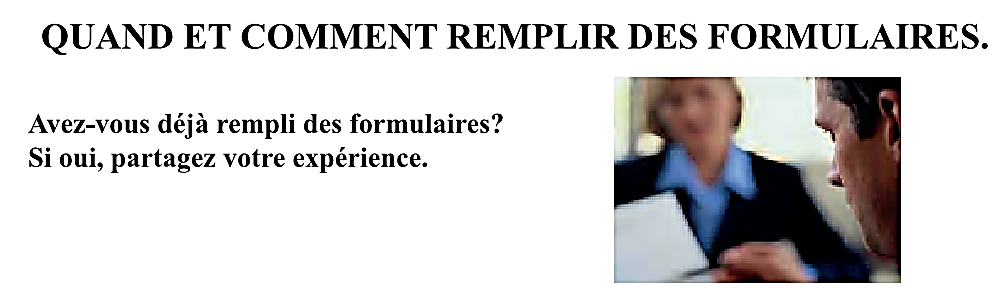 1
Traduisez: remplir, le formulaire, partager,  une expérience, une qualité personnelle, le CV
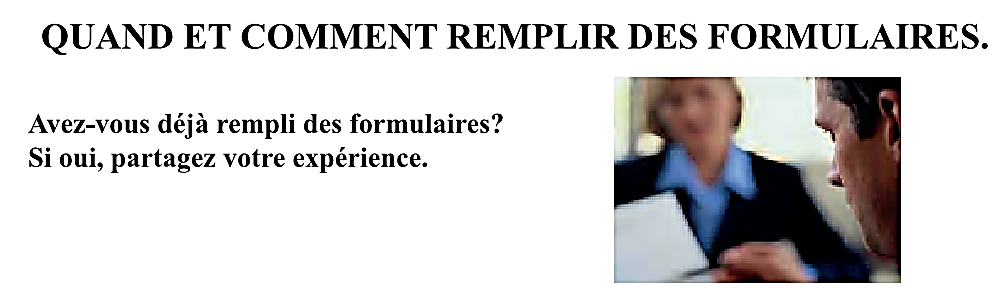 2
Trouvez l’antnoyme: une qualité,  anciens, sociable, trouver
3
Trouvez le synonyme: la  profession, l’éducation, utiliser
4
Les formulaires, ça c’est  l’imprimé comportant des  documents. On doit les  remplir quand on commence à  travailler, par exemple. Ça peut être le Curriculum Vitae, une lettre de demande, etc.
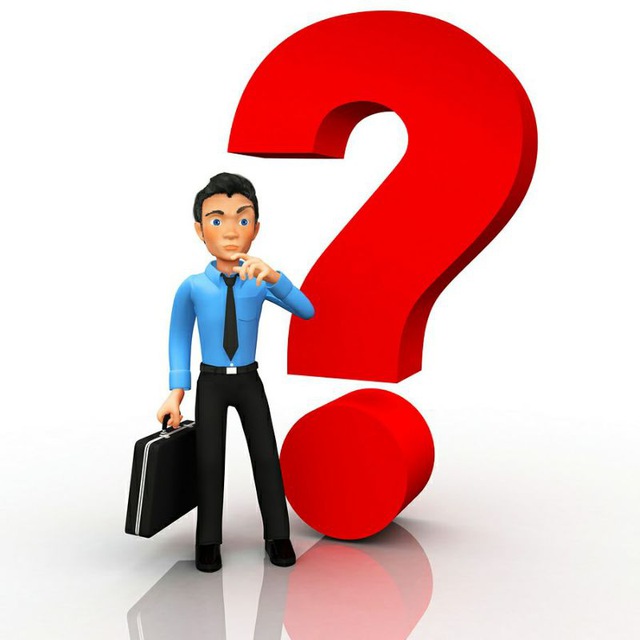 Traduisez: 
  remplir – le  formulaire – 
partager –
une  expérience –
une  qualité personnelle –
le  CV (curriculum  vitae) –
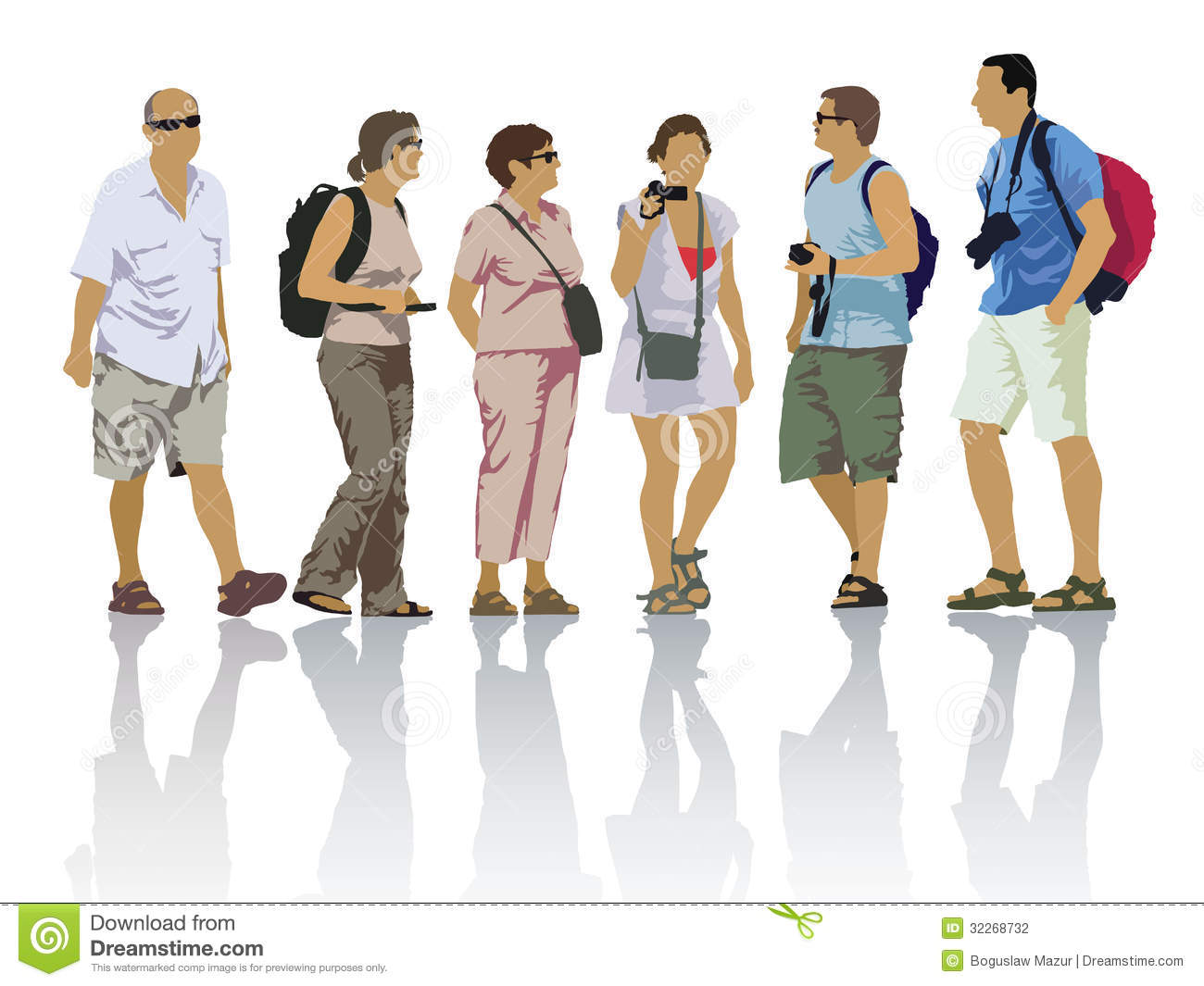 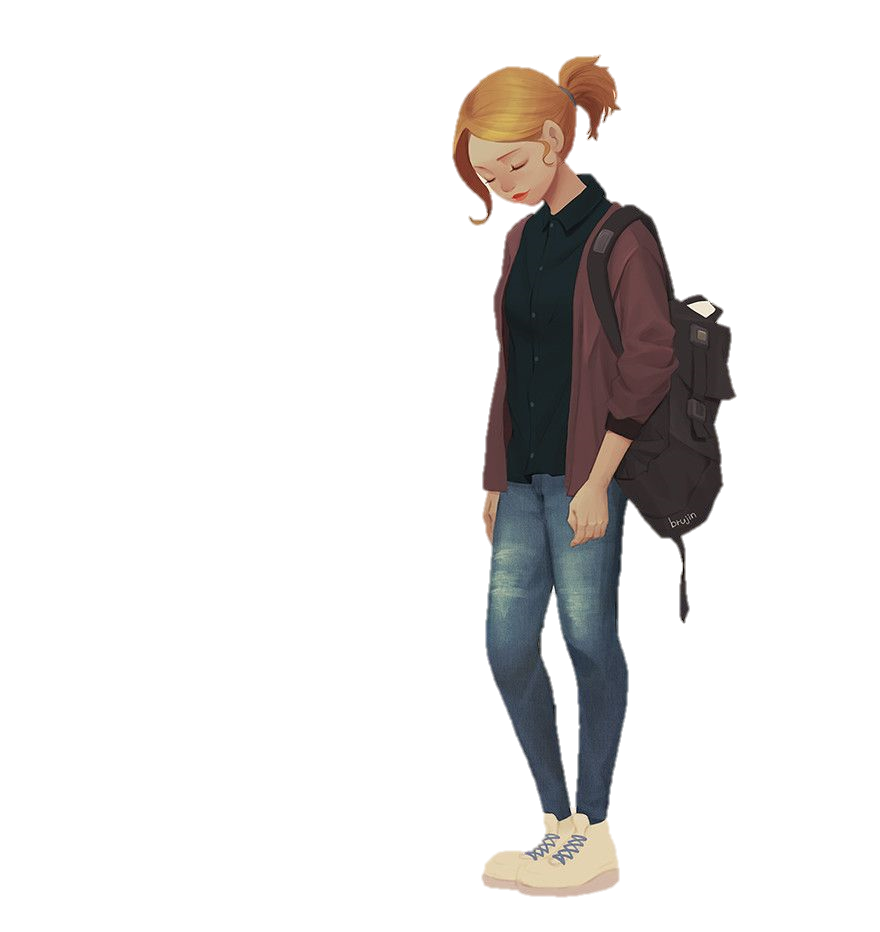 Trouvez  l’antnoyme:
  une  qualité  ≠ un  défaut 
anciens  ≠ nouveaux/modernes  
sociable  ≠  timide  
trouver  ≠  perdre
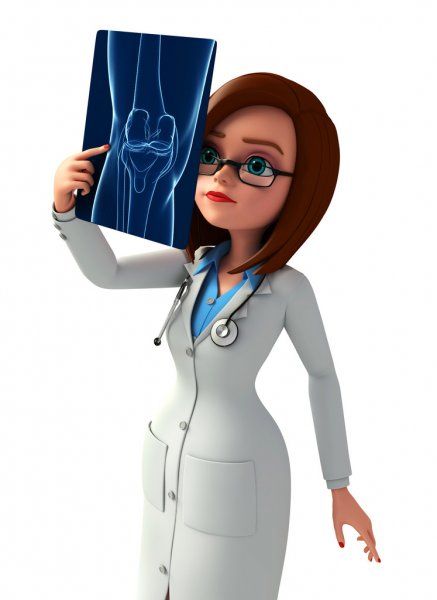 Trouvez  le  synonyme:

la  profession = le  métier,  
l’éducation = l’enseignement,  
utiliser  =  employer/profiter (de)
p.  82
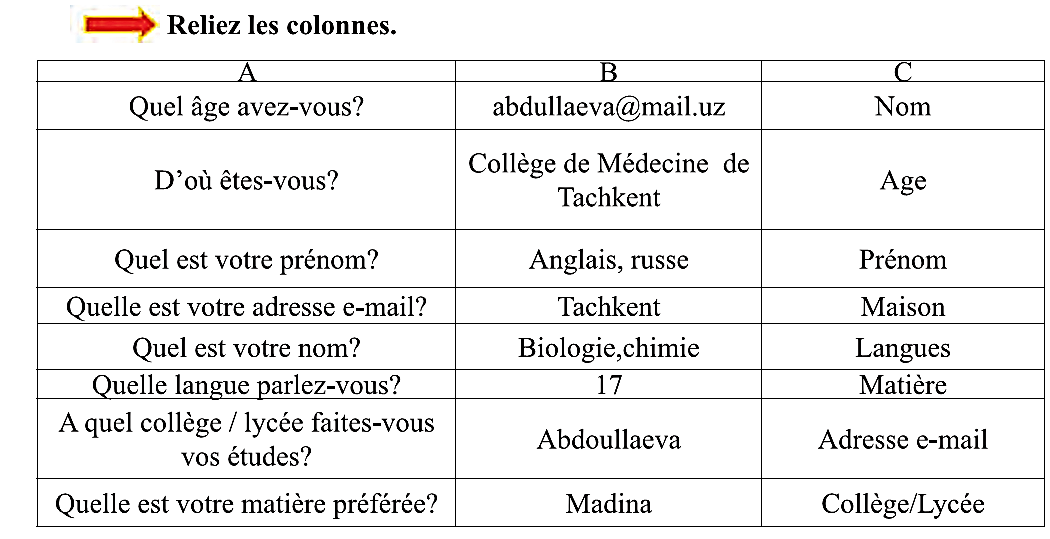 Reliez  les  colonnes
C
A
B
Quel  âge  avez-vous?
D’où  êtes-vous?
Quel  est  votre  prénom?
Quelle  est  votre  adresse  e-mail?
Quelle  langue  parlez-vous?
À  quel  collège / lycée  faites-vous  vos  études?
Quelle  est  votre  matière  préférée?
17
Tachkent 
Madina
abdullaeva@mail.uz
Anglais,  russe
Collège  de  Médecine  de  Tachkent
Biologie,  chimie
Âge
Maison
Prénom
Adresse  e-mail
Langues
Collège/lycée
Matière
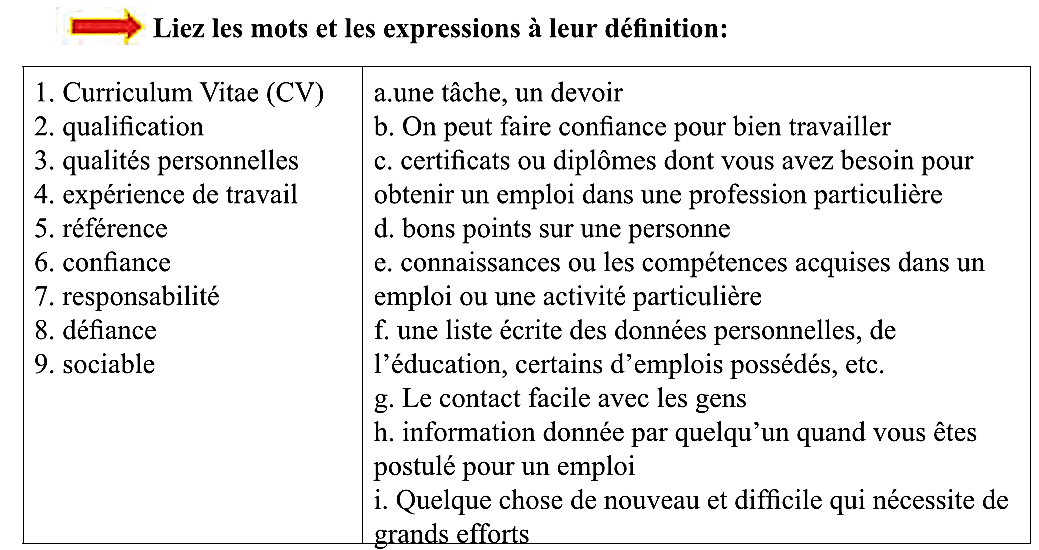 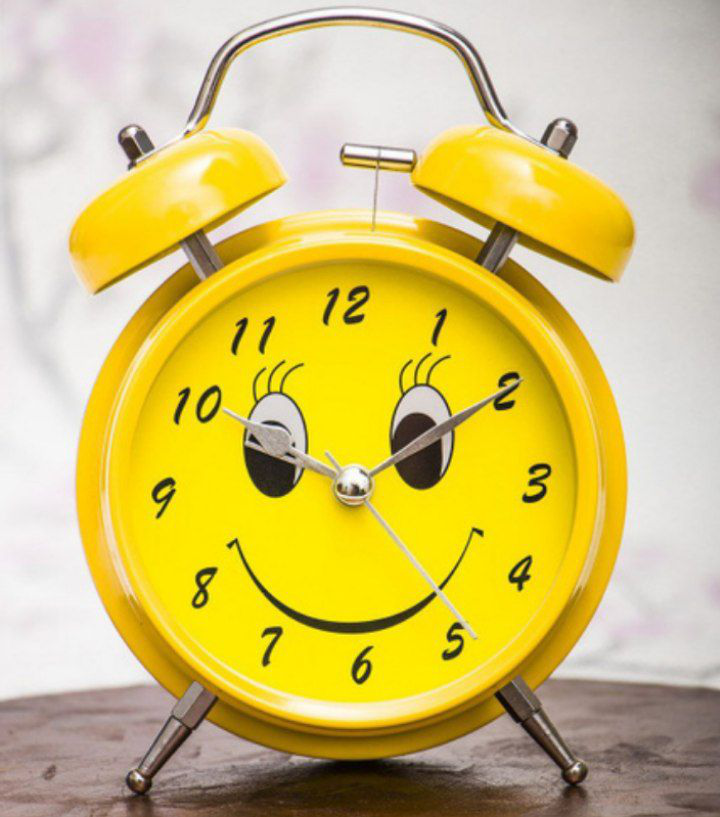 Liez les mots et les expressions à leur définition Solution
Mots/expressions
Définition
Curriculum  Vitae  (CV)
Qualification
Qualités  personnelles
Expérience  de  travail
Référence
Confiance
Responsabilité
Défiance
Sociable
f) Une  liste  écrite  des  données  personnelles,  de  l’éducation,  certains  d’emplois  possédés,  etc.
c) Certificats  ou  diplômes  dont  vous  avez  besoin  pour  obtenir  un  emploi  dans  une  particularité.
d) Bons  points  sur  une  personne.
e) Connaissances  ou  les  compétences  acquises  dans  un  emploi  ou  une  activité  particulière.
h) Information  donnée  par  quelqu’un  quand  vous  êtes  postulé  pour  un  emploi.
b) On  peut  fair  confiance  pour  bien  travailler.
Une  tâche,  un  devoir.
i) Quelque  chose  de  nouveau  et  difficile  qui  nécessite  de  grands  efforts.
g) Le  contact  facile  avec  les  gens.
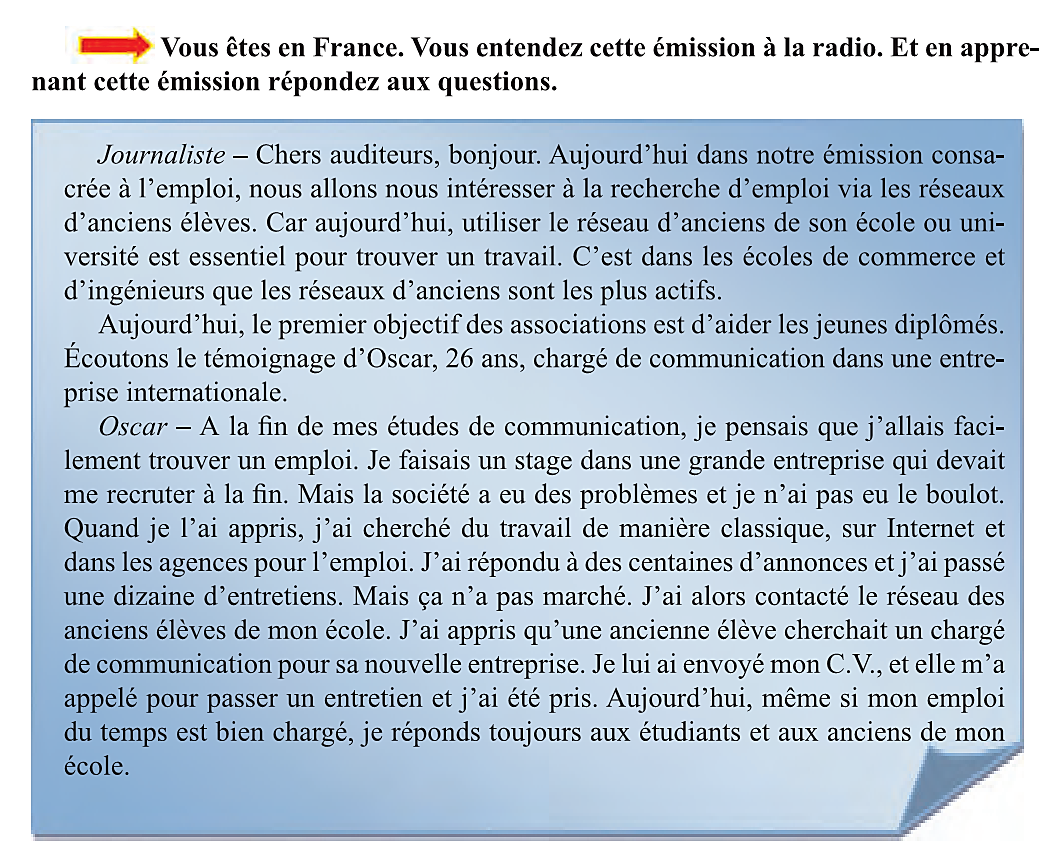 Vocabulaire
1
2
4
3
le témoignage
recruter
un entretien
le boulot 
=
le travail
Questions:
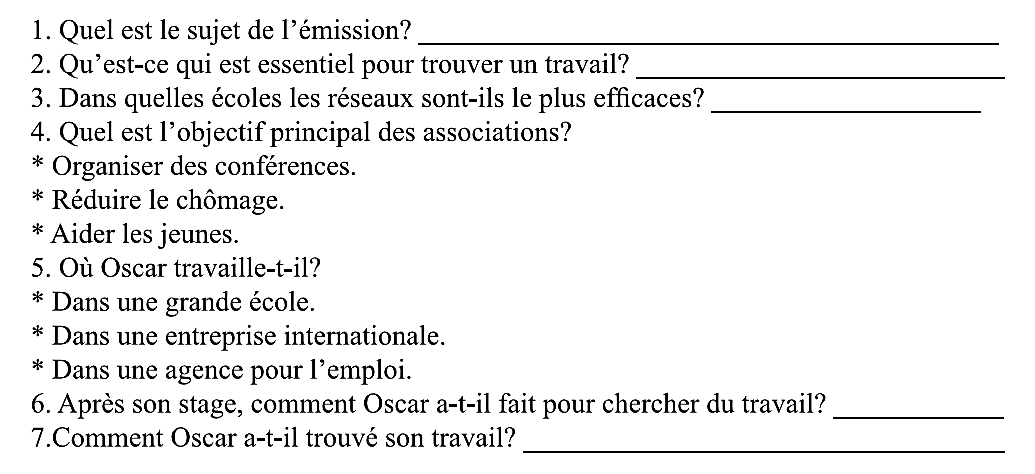 Questions:
1
2
4
3
Quel  est  l’objectif  principal  des  associations?
Dans  quelles  écoles  les  réseaux  sont-ils  les  plus  efficaces?
Qu’est  ce  qui  est  essentiel  pour  trouver  un  travail?
Quel  est  le  sujet  de  l’émission?
*organiser  des  conférences
*réduire  le  chômage
*aider  les  jeunes
Réponses
1
2
3
4
Le  sujet  de  l’émission  est  l’emploi.
Utiliser  le  réseau               d’anciens  de  son  école  ou  université  est  essentiel  pour  trouver  un  travail.
C’est  dans  les  écoles  de  commerce  et  d’ingénieurs  que  les  réseaux  d’anciens  sont  les  plus  actifs.
Aider  les  jeunes.
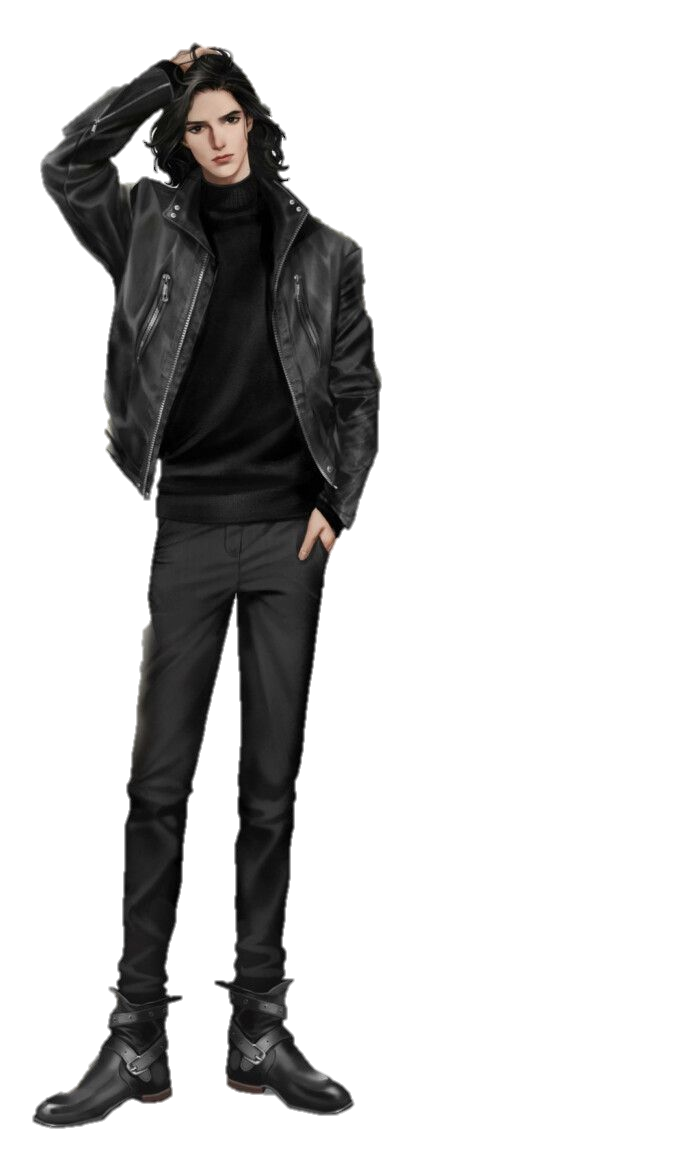 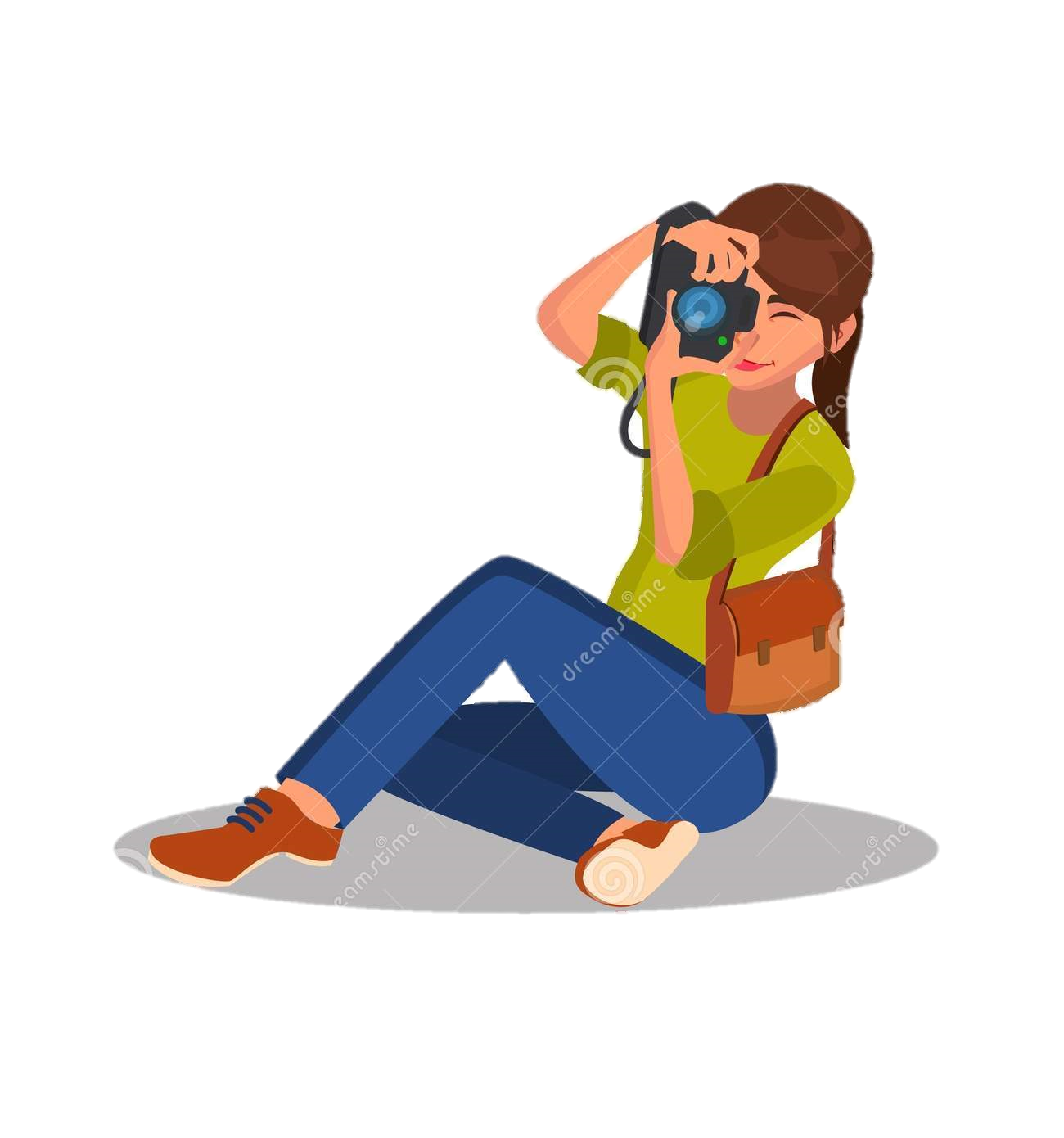 Questions
5
6
7
Où  Oscar  travaille-t-il?
*dans une grande  école
*dans  une  entreprise  internationale
*dans  une  agence  pour  l’emploi
Après  son  stage,  comment  Oscar  a-t-il  fait  pour  chercher
du  travail?
Comment  Oscar  a-t-il  trouvé  son  travail?
Réponses
5. Il  travaille dans  une  entreprise  internationale.
6. Il cherchait du  travail sur internet  et  dans les agences  pour l’emploi.
7. Il a contacté le  réseau des anciens  élèves de son école.
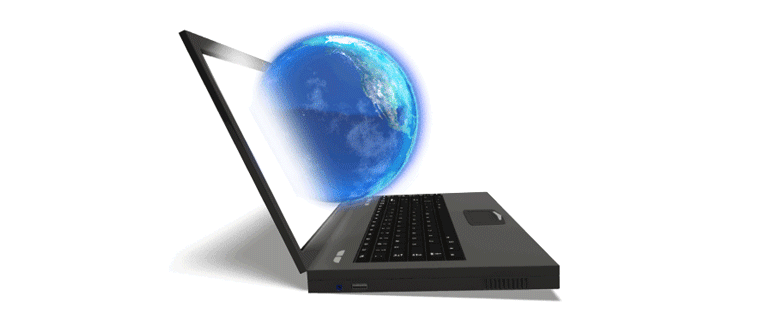 Grammaire     p. 84
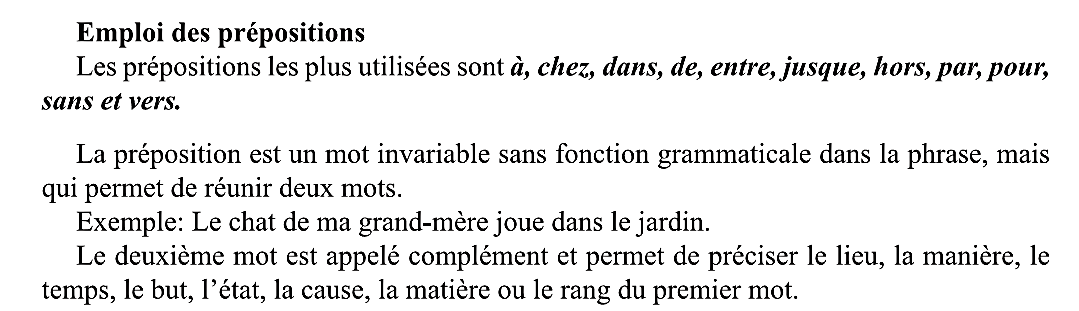 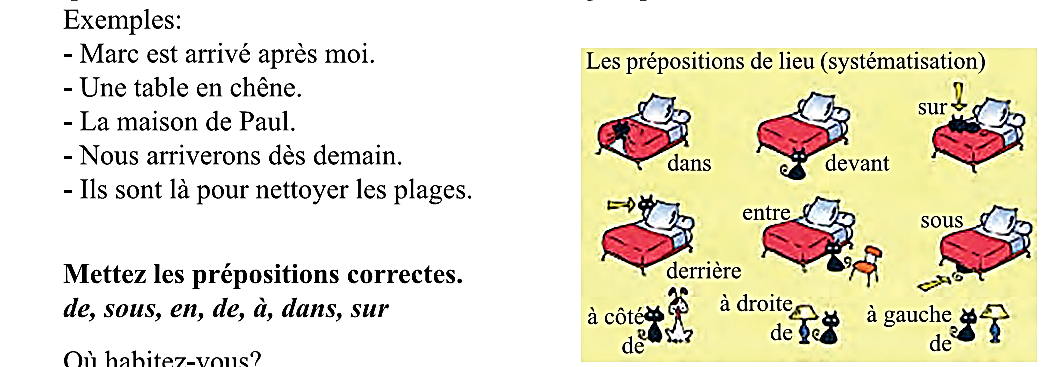 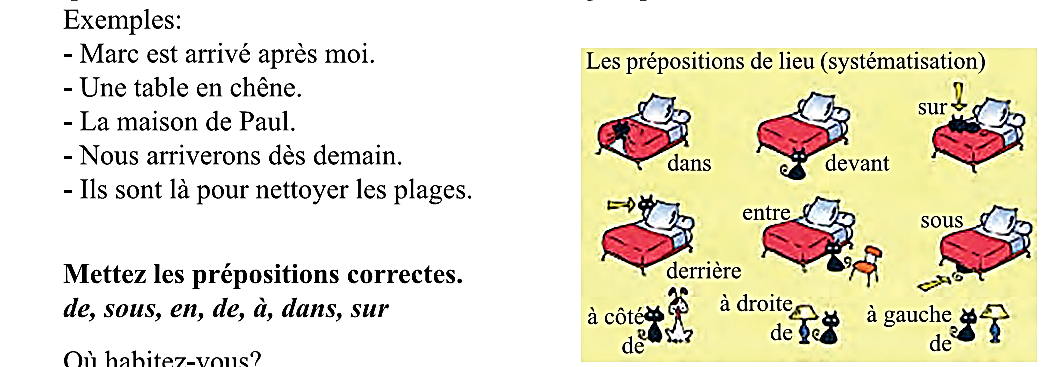 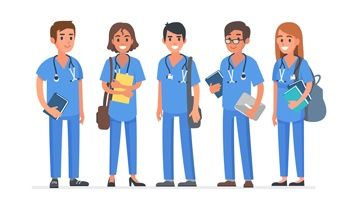 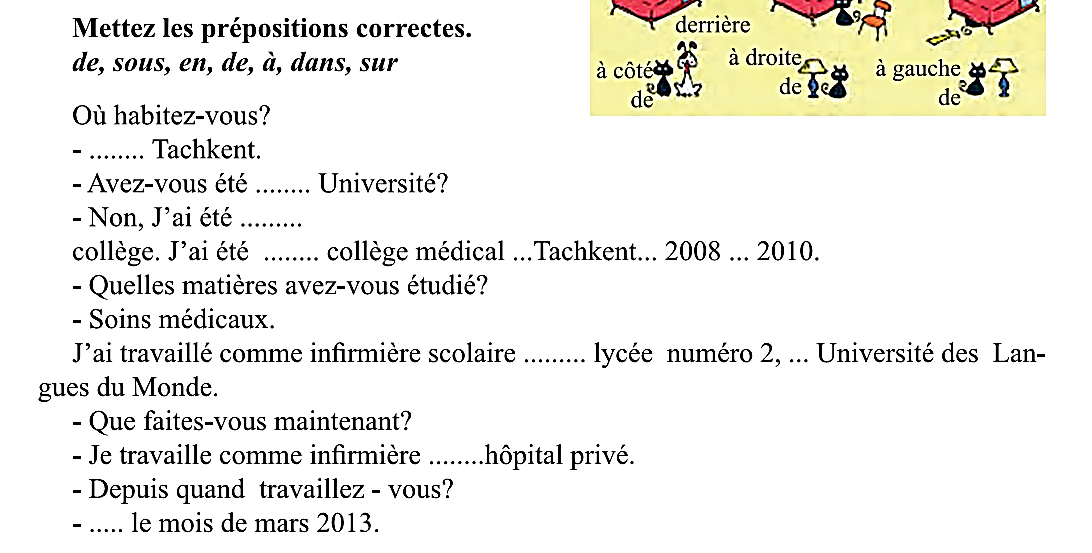 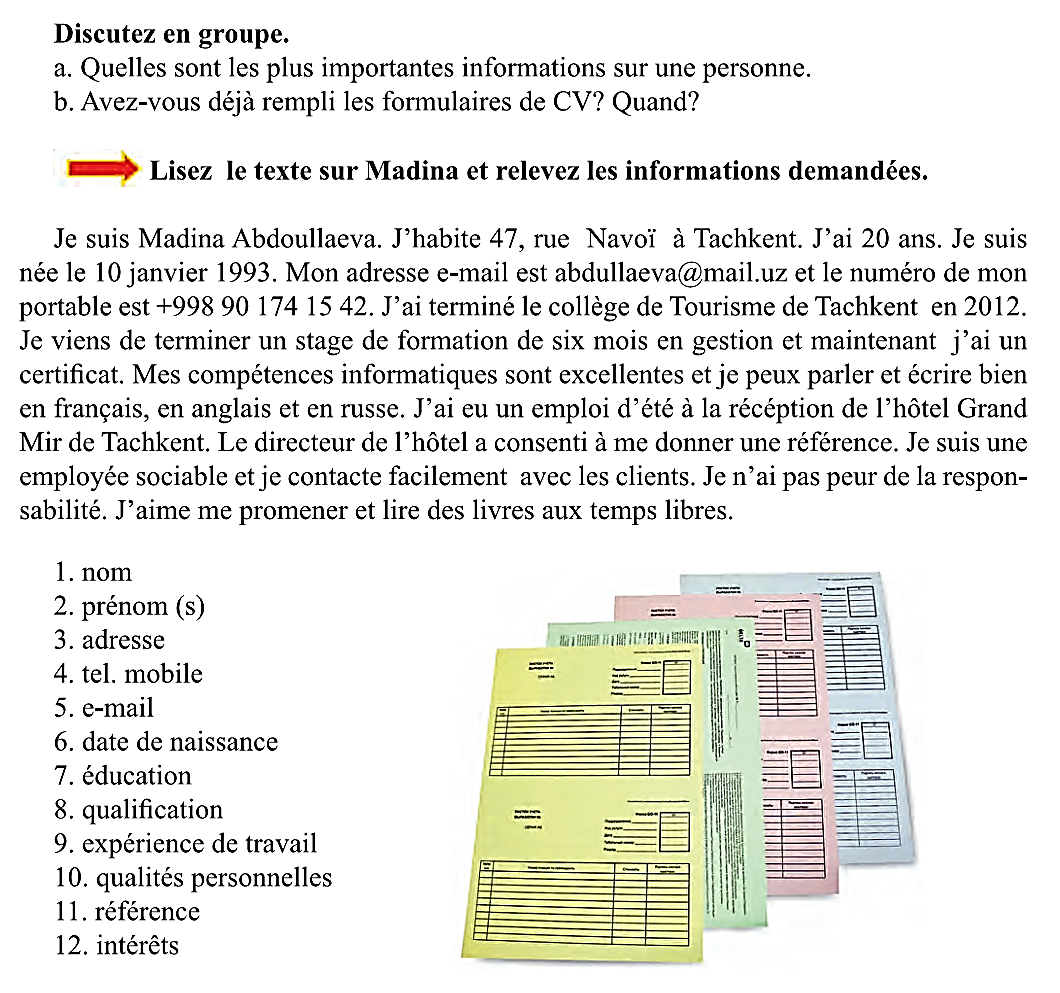 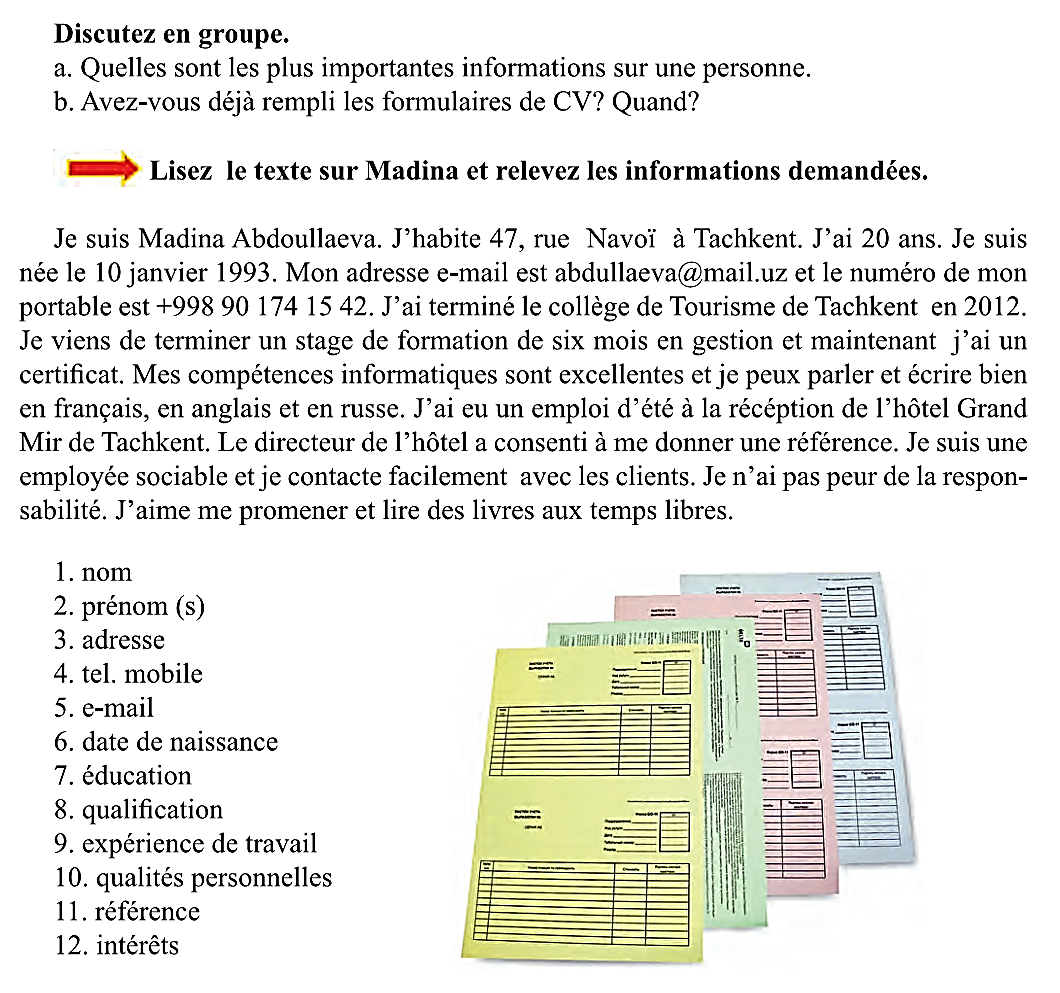 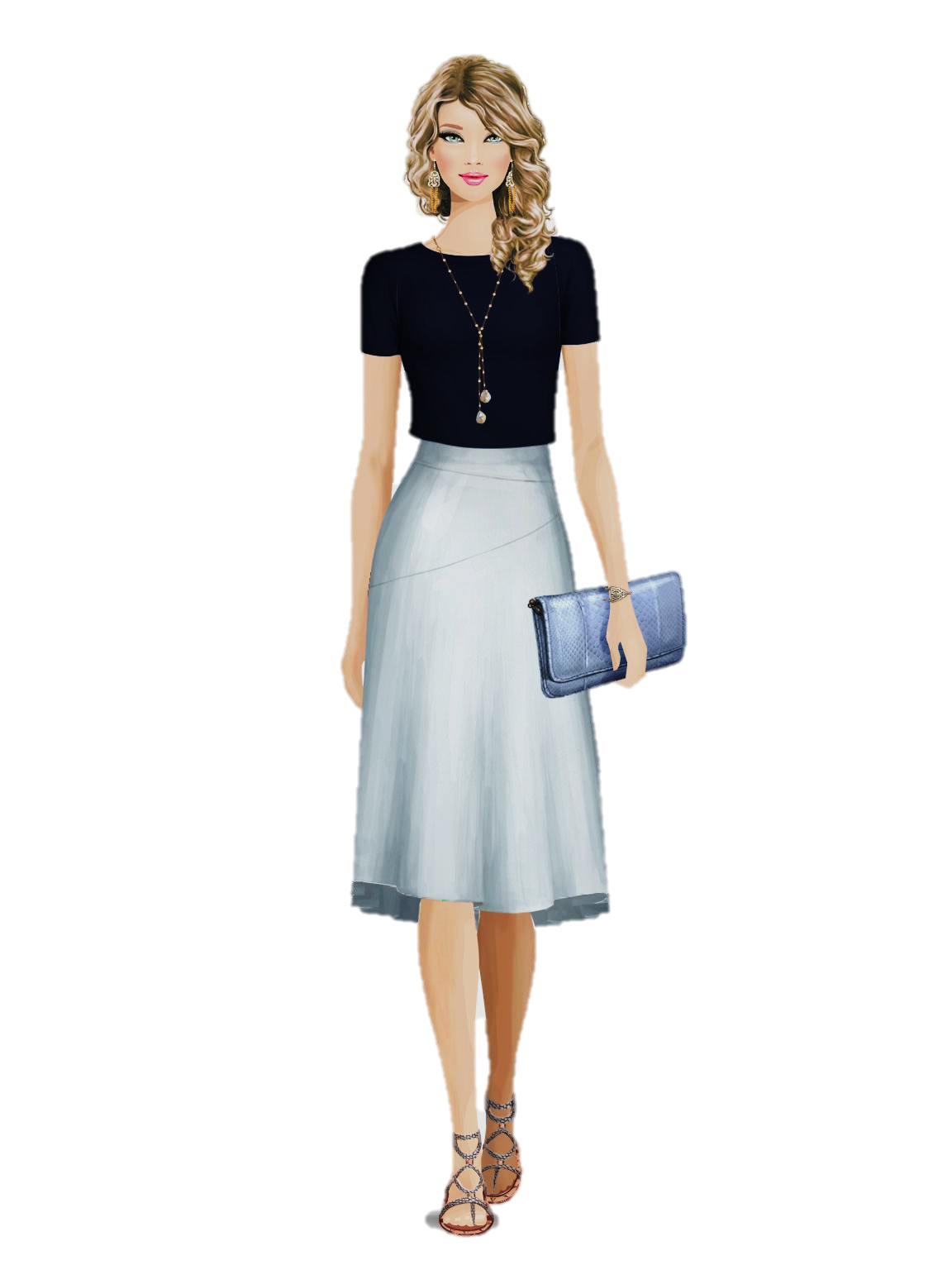 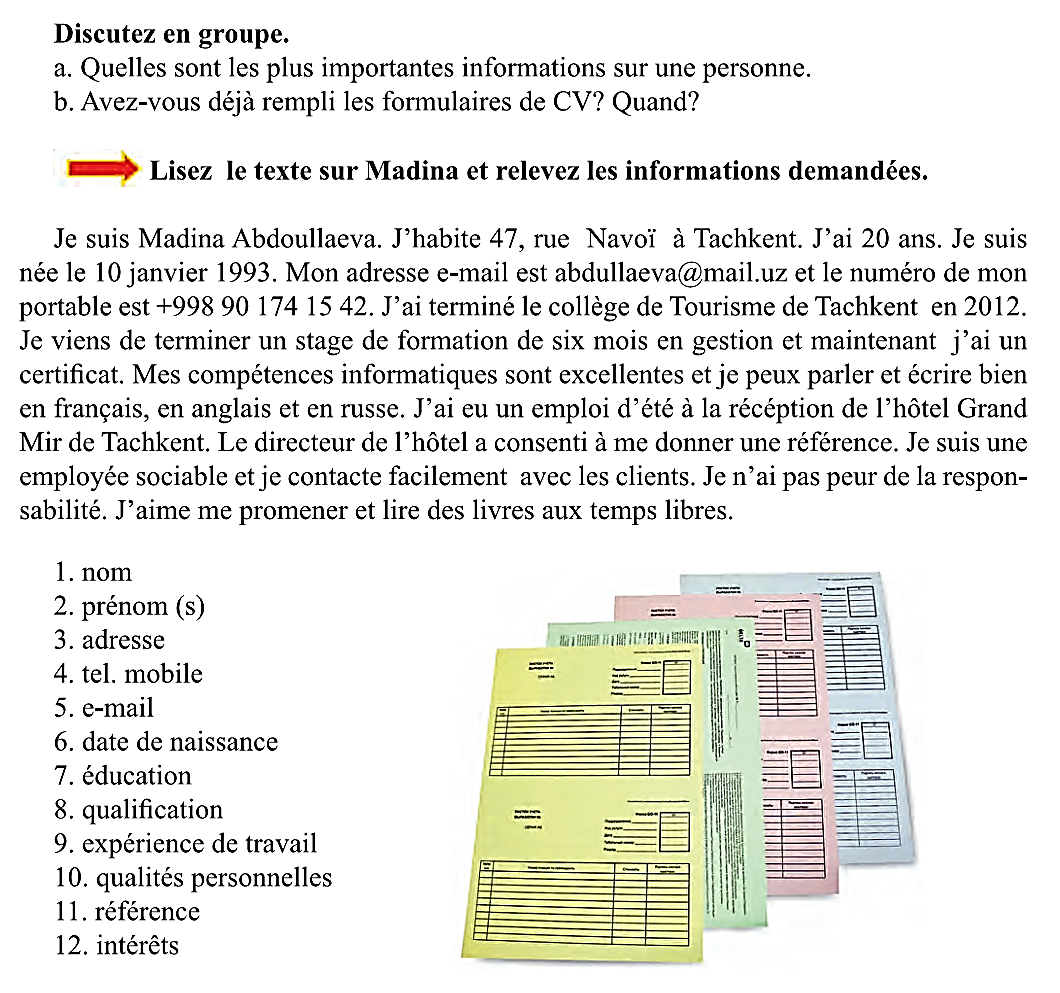 Abdoullaeva
Madina
47,  rue  Navoï,  Tachkent
+998 90 174 15 42
abdullaeva@mail.uz
10. 01. 1993
collège  de  tourisme,  2012 
gestionnaire
réception  hôtel  Grand  Mir
sociable
 directeur  de  l’hôtel
promenade,  lecture
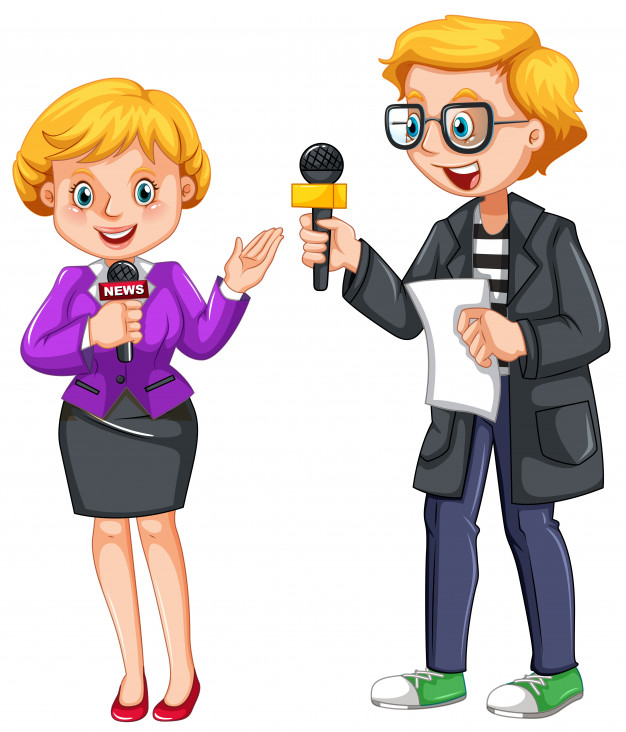 Devoir
p.  84
1) Prenez  des  interviews  et  prenez  des  notes.
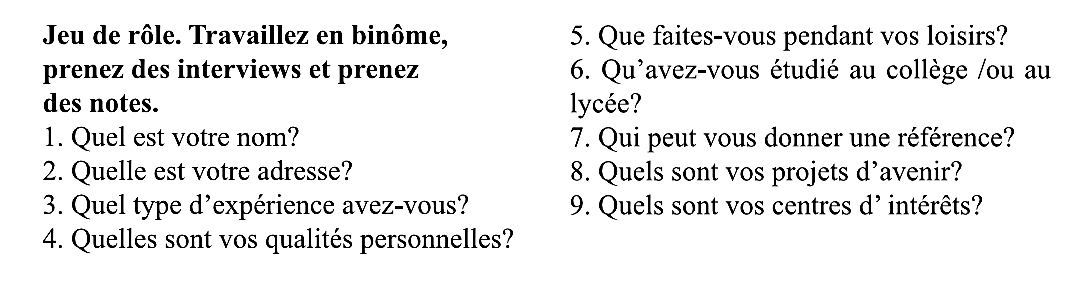 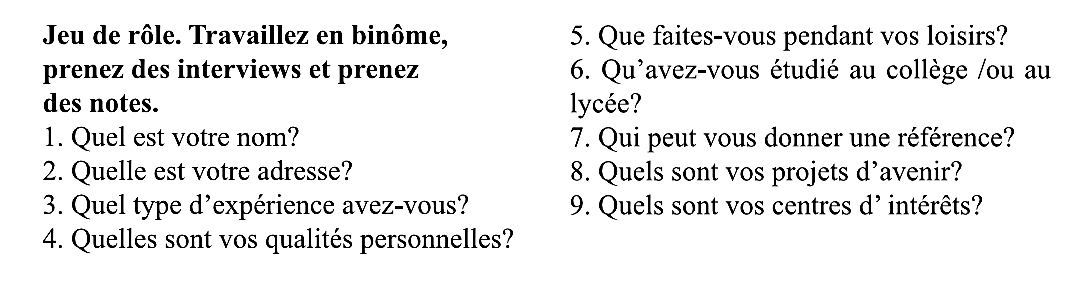 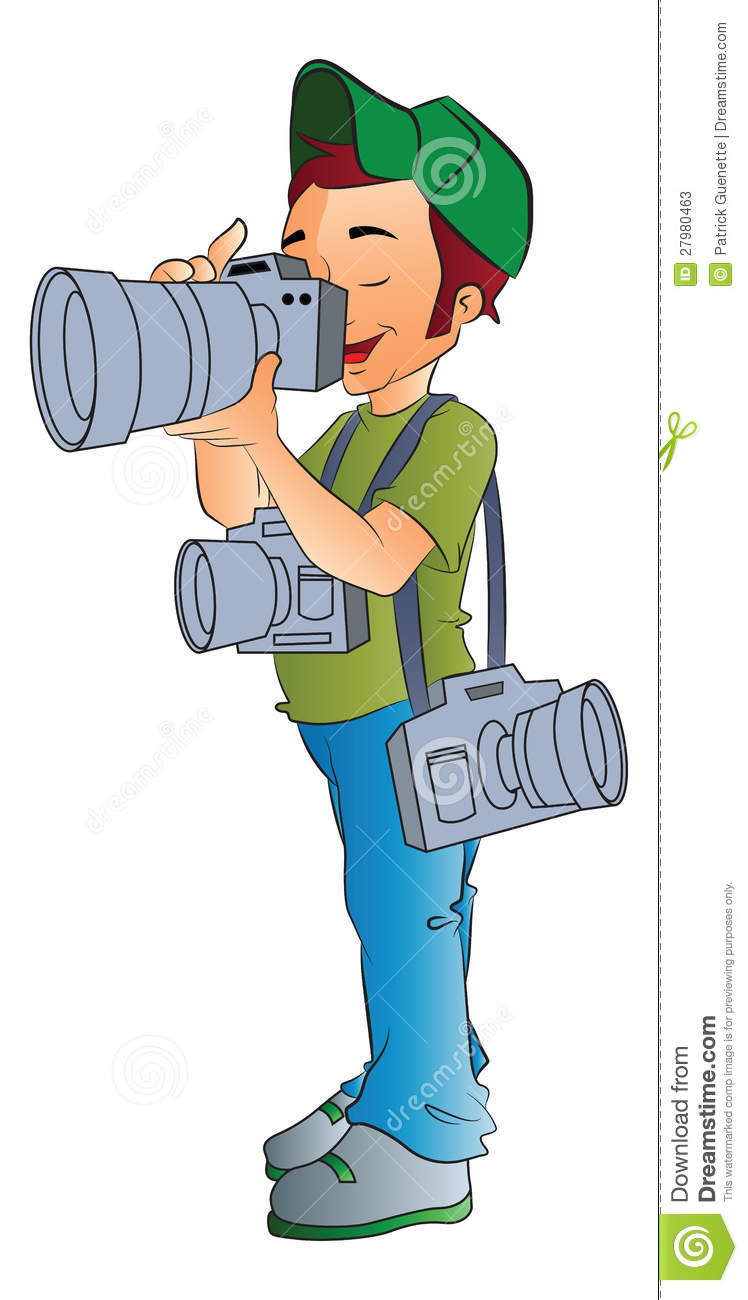 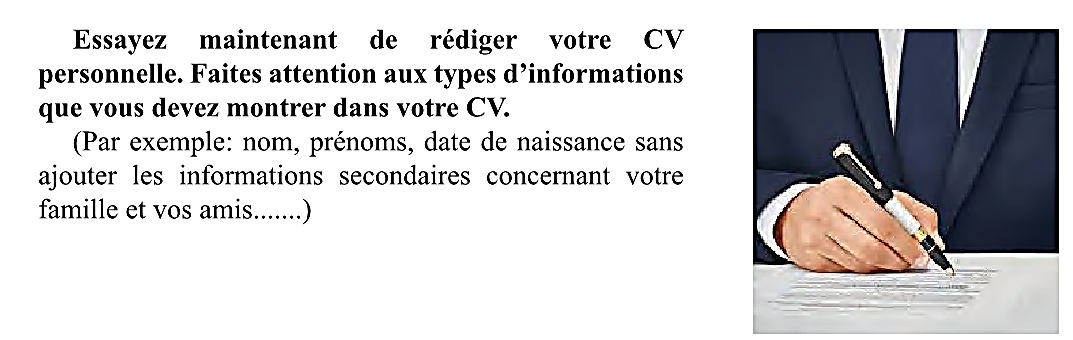 2)
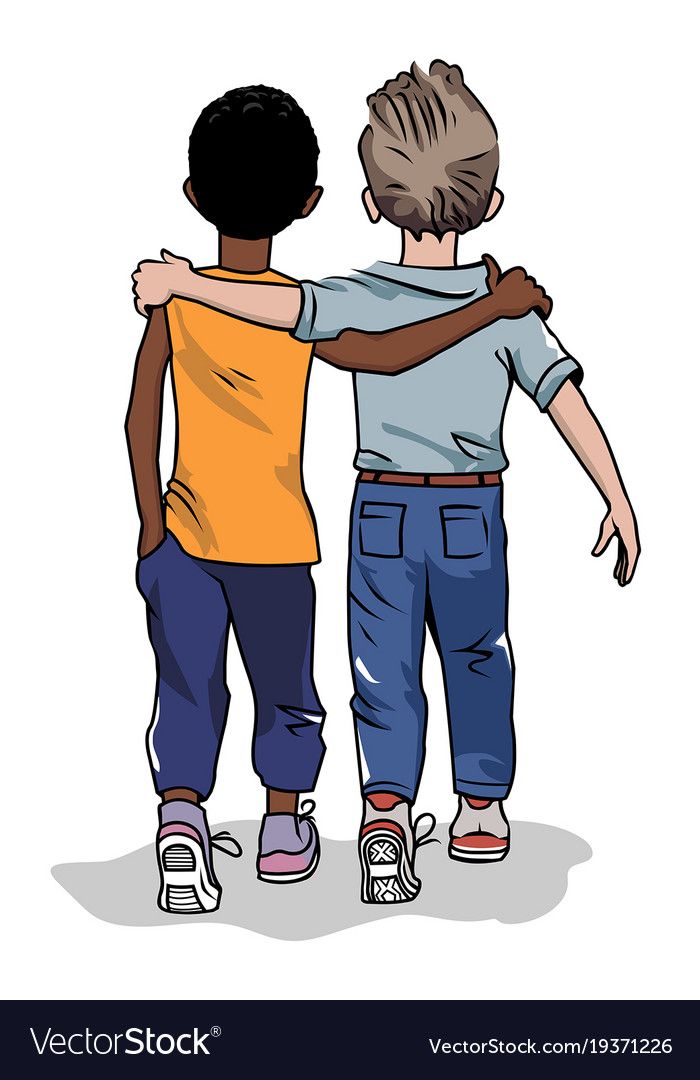 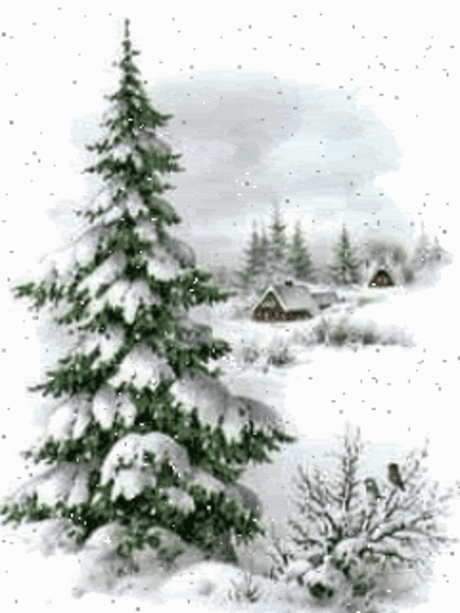 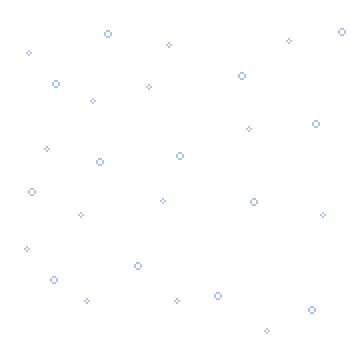 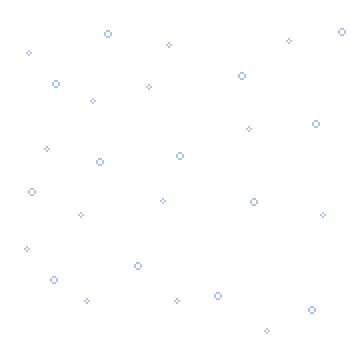 Merci  
pour  
votre  
attention!
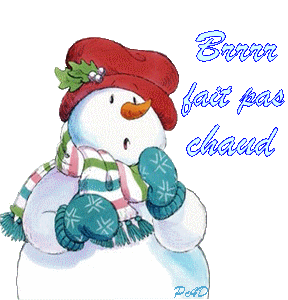 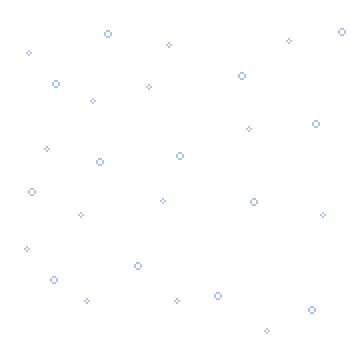 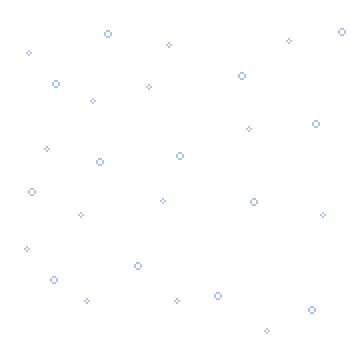